Progress of Astronomy in India: A Scientometric Study based on paper published during 
1991 – 1995 and 2011 - 2015
Presented by
Vijay Kumar Rai 
Inter – University Centre for Astronomy and Astrophysics, Pune, India
1
Abstract
Astronomy is the oldest of the natural science. It is well known that the period of about seven centuries, from Aryabhata to Bhaskaracharya II (c. 476-1150), was the golden age of Indian astronomy. To identify research trends and the growth of knowledge in scientific field, it is essential tool to measure the scientific publications in the field. This study analyses the publications of Astronomy research in India published during 1991-1995 and 2011-2015. Study assess how astronomy progresses in India and their impact as reflected in the science citation index  over the period 1991-1995 and 2011-2015. The publication output has been analysed using quantitative and qualitative indicators, such as the progress in research article publishing, change in authorship pattern, citation pattern shed during the 1991-1995 and 2011-2015, articles received most citations, international collaboration with other countries. Further, the study investigated highly prolific authors and highly preferred journals. Author is from one of the FORSA institute therefore a separate ranking to FORSA institutes in term of output, citation is also given.
2
Introduction
The science of astronomy perhaps the earliest of all sciences, has fascinated humans from earliest time. In the early stages of the evolution of ideas, we found conceptions of the Mother Earth being entertained by Father Sky to nourish her and create life. The journey from there to modern satellite i.e. ASTROSAT. Astronomy has been quite long and fascinating in India.  Astronomy in India has a glorious past. There are documented evidences that Astronomy was studied in India from the Vedic times dating back to 1500 BC and then nurtured in the fifth and sixth century AD by the greats like Aryabhatta, Varahamihira, Brahmagupta that continued.. The advent of telescopes shifted the leadership in Astronomy studies from Asia and Middle East to Europe.
There are numerous institutes in India which are doing frontline research in Astronomy and Astrophysics. 
The leading ones include: Indian Institute of Astrophysics (IIA), Bangalore; Inter-University Centre for Astronomy and Astrophysics (IUCAA), Pune; Aryabhatta Research Institute of Observational Sciences (ARIES) formally UP State Observatory, Nainital; Tata Institute of Fundamental Research (TIFR), Mumbai;
3
Continue…
Introduction
National Centre for Radio Astrophysics (NCRA-TIFR), Pune; Indian Institute of Science (IISc), Bangalore; Raman Research Institute (RRI), Bangalore; Physical Research Laboratory (PRL), Ahmadabad; Harish-Chandra Research Institute (HRI), Allahabad, Saha Institute of Nuclear Physics (SINP), Kolkata, SN Bose National Centre for Basic Science (SNBNCBS), Kolkata.
Besides, Institute of Mathematical Sciences (IMSc), Chennai, some of the Indian Institute(s) of Technology (IIT), Indian Institute(s) of Science Education & Research (IISER) and several universities are actively engaged in astronomy and astrophysics research and teaching.
“There are numerous telescope facilities are available now in India. It includes two solar telescopes, five radio telescopes, three optical telescopes, two optical infrared telescopes, one infrared telescope, and one high energy gamma ray telescope” (Meera and Manjunath, 2015). India is marching ahead in Astronomy research aided by ground based, balloon borne and satellite facilities. The future of Astronomy in India is bright and the next decade promises a substantial contribution coming from India.
4
Continue…
Introduction
FORSA Institutes: In the early 1980s, due to proliferation of information, library professionals working in the Institutes where astronomy was one of the main thrust areas of research felt the need to come together and to form a forum, which can act as a springboard for sharing and exchange of information. The sheer necessity brought all like minded astronomy librarians in the country together. FORUM FOR RESOURCE SHARING IN ASTRONOMY AND ASTROPHYSICS (FORSA)  was launched on July 29, 1981 with a vision and mission to share resources held in each library. At present, there are eleven institute members, viz. Aryabhatta Research Institute of Observational Sciences (ARIES), SN Bose National Centre for Basic Science, CASA-OU, Harish-Chandra Research Institute (HRI), Indian Institute of Astrophysics (IIA), Inter- University Centre for Astronomy and Astrophysics (IUCAA), National Centre for Radio Astronomy (NCRA), Physical Research Laboratory (PRL), Raman Research Institute (RRI), Saha Institute of Nuclear Physics (SNIP), and Tata Institute of Fundamental Research.  LISA VI organized by FORSA and co-hosted by IUCAA and NCRA.
5
Introduction
To identify research trends and the growth of knowledge in scientific field, it is essential tool to measure the scientific publications in the field. To denote its development and value there are various quantitative methods and techniques to use for measuring the impact of scientific work. In the changing scenario, it has become essential to adopt standard operative procedure as well as measuring the research work by using the various methods of historic bibliometric to modern scientometric. There are tools to measure the science and technology most notably the published papers in referred journals above technique is applied. Scientific research productivity usually culminates in scientific writing leading to research publications. Scientific literature is considered to be a strong medium for promoting national and professional interest in one’s field of specialization.
6
Past Studies
Astronomy and astrophysics (AA) has been subject to a number of scientometric study in the US and Europe but in India, only few studies have been conducted. 
“Use of Electronic Journals in Astronomy and Astrophysics Libraries in India” by Dr. S. K. Pathak (2007) and “Information Seeking behavior of Users in Astronomy Information Centers & Libraries in India: The Impact of New information Technology” by Dr. H. K. Sahu(2010) has been completed. Barve, S. and Gopal-Krishna(2002), found that there is a steady increase in the number of observational papers published by Indian radio astronomers. They found steep rise in the number appearing as “rapid publication”.
Productivity of Indian Telescopes studied by Meera and Manjunath, they studied the productivity of modern Indian telescopes that were installed after India attained independence from colonial rule. Studied found that 1,643 papers published using Indian telescopes. The highest number of citations is associated with the GMRT (Radio Telescope) papers. The first international publication from India was in the “Monthly Notices of Royal Astronomical Society” in 1906.
7
Continue…
Past Studies
Data and Rath (2013) studied cosmology research in India and found that the cosmology research in India is mainly a collaborative effort with USA and other European countries. Research found that some exorbitantly large teams have been found with team members more than one hundred and ranging up to 715. Almost all core journals are published from USA and European countries and possess fairly high impact factor. Study found that individually IUCAA, IITs and Jadavpur University are top three affiliating institutions.
Continue…
8
OBJECTIVES OF THE STUDY
The main objectives of the present study are to analyze the broad characteristic features of the publication output of Indian Astronomy during 1991-1995 and 2011-2015, using quantitative and qualitative indicators. In particular the study focuses on the following aspects: 

To study the growth of research output;
To study the research output and citation impact; 
To identify the types of communication channels preferred; 
To analyse international collaboration;
To analyse the contribution and leading authors;
To find out highly productive authors;
To analyse the out put of FORSA institutes;
9
Source Database and Methodology
The study is based on publication data, derived from international multidisciplinary database  Web of Science Core Collection of Web of Knowledge database (http://www.webofknowledge.com) for years 1991 to 1995 and 2011 to 2015. The Web of Science is the one of the world’s largest abstract and citation database of peer-reviewed literature. 
An advanced search strategy was adopted for downloading the data, the search term applied was Author address= “India” and limited to desired period i.e. 1991-1995 and 2011 – 2015 respectively. The search was further refined by web of science categories:  “Astronomy and Astrophysics”. Total records 1987 and 5186 were obtained. For FORSA institute records were refined with the name of FORSA institutes, total records 911 and 2794 were obtained.
The study periods, 1991-1995 and 2011-2015 have been chosen purposefully to understand the shift in the research output of Indian astronomy. There has been a substantial expansion in IT infrastructure, budge and researchers in later years. The data was analysed as per the objectives of the study after the validation.
10
Data Analysis and Interpretation
To identify research trends and the growth of knowledge in scientific field, it is essential tool to measure the scientific publications in the field. This study analyses the publications of Astronomy and Astrophysics research in India published during 1991-1995 and 2011-2015. Study analyses the production activity, distribution of journals, citation analysis, international collaborations. Study separately analyse the output of FORSA institutes.
11
Publication Activity
The Indian Researchers have published 1987 papers during 1991-1995 and 5186 during 2011-2015. Over all growth of out put of Indian researchers  is 261%. Table 1 and figure 1.1 and 1.2  reflect the picture more clearly.
Table 1:  Papers Published by Indian astronomy researchers during 1991 – 1995 and 2011 -2015
12
Continue…
Publication Activity
As shown above in graphs 1.1 and 1.2, there is no definite pattern of literature growth can be ascertained from the data. Study finds the growth in reverse during 2011-2015. 
Indian researchers published total 1987 papers, with average number of publication per year was 397 during 1991-1995. During 2011-15, maximum number of papers published in 2011 (1175) and minimum in 2015(893). Reason of number of papers publication declined yet to ascertain. Observation shows that astronomy papers publication has never been a certain pattern.
Continue…
13
Distribution of journals
During 1991-95, 1640 articles were published in peer reviewed journals and rest published in note, review, individual proceedings, editorial, review etc out of 1640, 38 articles were published either in proceedings series or book series. Most of the articles published in international journals. These articles were published in 51 journals out these three articles were published in Indian journals. Highest numbers of articles (252) were published in Indian Journal of Radio Space Physics. Other journals Astrophysics and Space Science (219), Physical review D (208), Physics Letters B (206), Astrophysical Journal (136) were published more than 100 articles each. Four journals published between 50-100 articles, 11 journals published between 10-15 articles and 31 journals published ten or less articles.
Continue…
14
Paper Published in Different Journals during 1991 - 1995
Graph 2: Paper published in different journals
Continue…
15
Paper Published in Different Journals during 2011 - 2015
During 2011-15, 4581 articles were published in peer reviewed journals and rest published in correction, editorial material, news item, book chapter, biographical item etc out of 4581 articles, 42 articles were published either in proceedings series or book series. Highest numbers of articles were published in Physical Review D (1067). MNRAS (515), Astrophysics and Space Science (490), Physics Letters B (419), and Astrophysical Journal (385) were among the top five journals chosen to publish articles by researchers. Four journals published between 100-250 articles. Nine journals published between 50-100 articles. 13 journals published between 10-49 articles. 21 journals published less than 10 articles.
It shows Indian researchers are particular about their research publication and they prefer to publish their papers in the International journals with high impact factor.
Continue…
16
Paper Published in Different Journals during 2011 - 2015
Table 2: Journals Preferred by Indian
17
Citations Analysis
Study shows that Indian astronomy research articles are well cited. During 1991-95, highest number of papers (859) cited between 1-10 times. However, 341 papers are not cited even once. One article is cited 1043 times. During 2011 – 15, 2779 papers are cited between 1 – 10 times and 1266 papers are cited between 11 – 50 times. There are two papers which are cited 4072 times and one paper is cited 3857 times.
Continue…
18
Citations Analysis
Table 3: Papers distribution by citations  received per paper
19
Continue…
Citations Analysis
Graph 3.1 shows that citations have consistently increased every year no matter number of papers published that particular year. During 1991 – 95, 1987 papers received 25506 citations and average citation per paper was 14.10 and h-index 68.
Continue…
20
Citations Analysis
Graph 3.2: Cumulative Citations for paper published during 1991-1995
Continue…
21
Citations Analysis
Tables 4 and figures 3.3 show that number of citations increased every year. Number of papers publication have down ward trend during 2011-2015 but citation count increased every year.
Table 4: Year Wise Citations during 2011 – 2015
22
Continue…
Citations Analysis
Graph 3.3: Cumulative Citations for paper published during 2011 - 2015
Continue…
23
International Collaboration
Indian astronomy research progresses with international collaboration. During 1991-1995, Indian researchers collaborated with researchers from about 50 countries, however collaboration reached 89 countries during 2011-2015. Indian astronomy researchers showed significant progress in collaborative research at international level during 2011-2015. During 1991-1995 USA (261), Germany(116), Italy(110), France (84), and Switzerland(74) were the among the top five counties which are preferred by researchers for collaboration. During 2011-2015, England and Russia were among top five countries. Researchers from USA(1590), Germany(1120), France (867), England(851) and Russia(808) were collaborated most with Indian researchers.
24
International Collaboration
25
Highly Productive Author
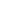 The study has identified 41 authors who have produced most papers during 1991 – 1995. Out of these 41 authors, 8 authors produced between 53-46 papers and these papers published as group authors. All these 8 authors affiliated to TIFR, Mumbai. Among them S C Tonwar (53) and V K Gupta (51) were produced most papers. However, the K P Singh (22) from the TIFR is the most prolific author in rest on 33 authors followed by B M Reddy, U Sarkar and R P Singh all 21 paper.
The study finds that during 2011-2015 the collaborative research was in trend, and result is large numbers of collaboration. 66 collaboration groups were formed. Among them CMS Collaboration (141), D0 Collaboration (83), BABAR Collaboration (78), BELLE Collaboration (73), ATLAS Collaboration (47) were the top five groups. These group authors produced 599 papers.
Among others Chakrabory, S (61) from IUCAA, Chakrabarti, SK (59) from Indian Ctr Space Phys, Subrahmanyan, R (57) from RRI, Kumar S  (55) from BITS Pilani,  Banerjee, S (52) from IIT Jodhpur were top five authors.
Continue…
26
FORSA Institutes Output Analysis
The study also analysed output of FORSA institutes. However, Output of TIFR consists NCRA output as well. UPSO & MRI (1991 – 1995) renamed Aryabhatta Research Institute of observational sciencES (ARIES) and Harish Chandra Research Institute during 2011-2015 respectively. Study shows that during both period TIFR is the most productive institute which produced 40.4% of FORSA institutes output and 18.5% of total Indian output during 1991 - 95. IUCAA has shown significant growth and stands second during 2011-15 among the FORSA institute despite being  youngest institute.
Continue…
27
Paper Published by FORSA Institutes
Table 5.1: Output of FORSA Institutes
28
29
Paper Published by FORSA Institutes during 1991 - 1995
Table 5.2: Output of FORSA Institutes
30
Continue…
Paper Published by FORSA Institutes during 2011 -  2015
Table 5.3: Output of FORSA Institutes
31
Citations of FORSA Institutes
Paper Published during 1991 - 1995
Table 6.1: Citations analysis of FORSA Institutes
32
Citations of FORSA Institutes
Paper Published during 1991 - 1995
33
Citations of FORSA Institutes
Paper Published during 2011 - 2015
Table 6.2 Citations analysis of FORSA Institutes
34
Citations of FORSA Institutes
Paper Published during 2011 - 2015
Citations analysis of FORSA Institutes
35
Conclusion
This study analyses research output of Indian astronomy research to find the  progress of research output. 
 Astronomy papers publication has never been a certain pattern. Indian Astronomy research out put has increased three folds during 2011-2015 in comparison to 1991 – 1995;
Study finds decline in numbers of research output during 2011-2015 for Indian Astronomers but FORSA institutes have shown progress;
TIFR is leading Institute in the field of Astronomy and Astrophysics research in India;
IUCAA is emerging Institute in terms of number of articles published and citations;
 Citations have consistently increased every year no matter how many number of papers published;
Astronomy research becomes individual research to collaborative research. 
 Some exorbitantly large teams have been found;
 Indian astronomers have number of international collaborative projects;
 Indian researchers preferred to publish their research papers in the International journals with high impact factor;
Indian Astronomy research has bright future.
36
Acknowledgement
I thank the Director IUCAA who has given me permission to Attend the LISA and LISA organizers for giving me opportunity to present my paper.
37
Thank you!
38